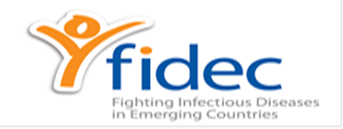 HPV Vaccine: Clinical development, Efficacy and Safety
Ricardo Rüttimann
Pediatric Infectious Diseases 
FIDEC Vaccines Unit Director

International Vaccines Symposium
Yerevan, 17 & 18 October 2018
HPV Infections & Vaccines: General Concepts
HPV is the most common viral infection of the reproductive tract in both men and women, including precancerous lesions that may progress to cancer
Between 50 to 80% of women adquired at least one HPV infection lifelong
50% of HPV are oncogenic types
Infections and lesions are generally asymptomatic
HPV genotypes 
12 are oncogenic or high risks
Persistent infection with 16 and 18 are responsible >70% of all Cervical Cancer (CC) worldwide 
6 and 11 are responsible >90% of genital warts
Natural infections does not protect to future infections
Vaccinating adolescents is the most cost/effective strategy 
Vaccines are prophylatic not therapeutic
Baseman JG y colaboradores. J Clin Virol 2005; 32 Suppl 1; S1624; 
Ho GY y colaboradores. N Engl J Med 1998; 338: 423–8; 
Brown DR y colaboradores. J Infect Dis 2005; 191: 182–92 
Muñoz N y colab. N Engl J Med 2003; 348: 518–27.
Strategy for Cervical Cancer Prevention
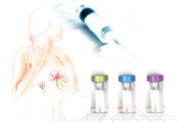 +
Screening 
Pap smear or 
Papanicolaou
Vaccination
Combination of Primary and Secondary Prophylaxis
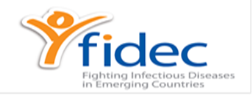 [Speaker Notes: Prevención secundaria 
La prueba ‘Frotis Pap’ constituye la base de los programas de valoración de cáncer cervical en todo el mundo.  Durante un examen ginecológico se toma una muestra de células de la capa superior del cérvix, la cual se distribuye sobre un portaobjetos de vidrio, se fija, y se transporta al laboratorio, donde se procesa y tiñe para que los patólogos capacitados del laboratorio puedan examinar microscópicamente las células capturadas.  Las células que están transformándose en células cancerosas muestran características nucleares anormales.  Está técnica la desarrolló el Dr. Papanicolaou en los años 50s, de ahí su nombre.
Utilizar esta prueba en los programas de valoración es caro y requiere tiempo.  La prueba en sí, las repetidas visitas para comentar los resultados, y la posible necesidad de un seguimiento colposcópico más detallado en caso de resultados anormales en la prueba, causan alteración psicológica en la mujer en cuestión, y por supuesto, una carga para el sistema médico que les da servicio.
Referirse a la pregunta 4 en la sección ‘Preguntas sobre la enfermedad’ de las Preguntas Formuladas Frecuentemente’.]
HPV Vaccines
Intended to be administered if possible before the onset 
    of sexual activity, before first exposure to HPV infection 
Using recombinant DNA technology, all 3 vaccines are 
    prepared from the purified L1 structural protein that 
    self-assemble to form HPV type-specific empty shells
    termed virus-like particles (VLPs)
None of the vaccines contains live biological products 
    or viral DNA, and are therefore non-infectious 
Do not contain antibiotics or preservative agents 
By 31 March 2017, 71 countries (37%) had introduced 
   HPV vaccine in their NIP for girls, and 11 countries (6%) 
   also for boys 
 			Human papillomavirus vaccines: WHO position paper, May 2017
HPV Vaccines
All 3 vaccines are prepared from the purified L1 structural protein (VLPs)
None of the vaccines contains live biological products or viral DNA (non-infectious) 

By 31 March 2017, 71 countries (37%) had introduced HPV vaccine in their NIP for 
     Girls and 11 countries (6%) also for Boys
HPV natural infection is unrecognized by the immune system
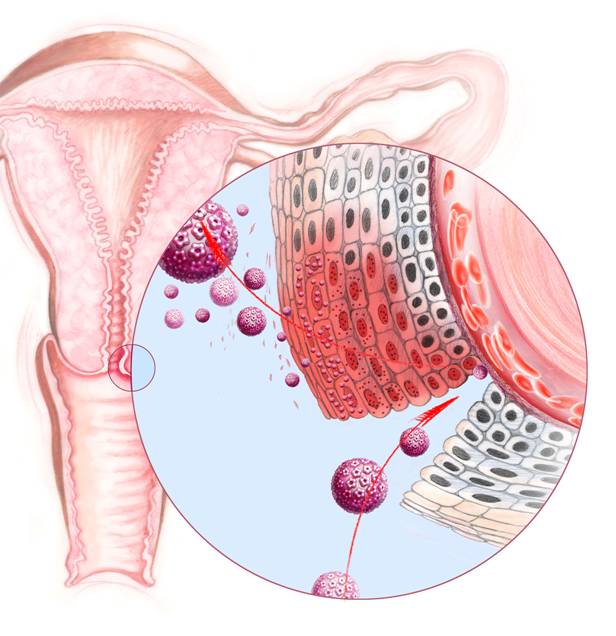 The virus is not introduce to the dendrytic cells
No Viremia is developed 

It is a local intra-epithelial infection 
at the mucosal level

Failure to develop an effective 
cell mediated immune response 
results in persistent infection 
and, in the case of the high-risk HPVs, 
an increased probability of 
progression to CIN 2/3
1.Stanley M. Vaccine 2006; 24: S106-13. Vaccine 2006; 24: S16-22, Stanley M. HPV Today 2007; 11: 1-16
HPV Vaccines: mechanism of protection
Tranusdate neutralizing antibodies bind the HPV virus in genital secretions
Immune response to human papillomavirus after prophylactic vaccination with AS04-adjuvanted HPV-16/18 vaccine: Improving upon nature. Gynecol Oncol 2008;110(3 Suppl 1):S1-10.
HPV Vaccine: Neutralizing Antibodies Response
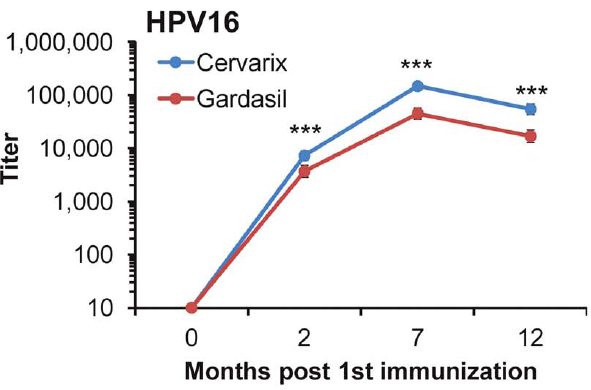 Schedule 0-1/2-6 months

All girls (9-13 y) were seropositives for HPV 16 and 18 after the first dose
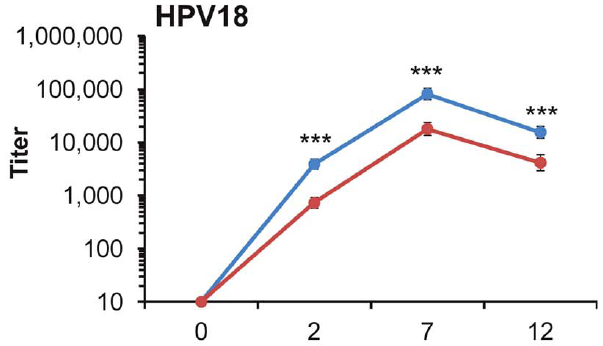 n=94
n=91
n=91
n=92
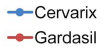 n=98
n=97
n=93
n=96
***p<0.001
Draper E et al. PlosOne 2013
HPV Vaccine Efficacy against HPV types 16/18 CIN2+ Naïve Cohort
PATRICIA study. Efficacy cohort N 11.644 young women 15 - 25 years. Bivalent vaccine
FUTURE II study. Efficacy cohort N 12.167 young women 15 - 26 years. Cuadrivalent vaccine
Vaccine efficacy showed almost 100% protection against genital warts associated 
with HPV-6 and HPV-11
Lehtinen M, et al. Lancet Oncology, 2012;13:89-99 The FUTURE II Study Group. N Engl J Med 2007; 356:1915-27
10 years Inmunogenicity for HPV 16 and 18 (Bivalent vaccine)
HPV-001 study
HPV-007 study
HPV-023 study
HPV-16
100% seropositivity
≥14 than natural infection
GMT (EL.U/mL)
HPV
HPV
Control
Control
HPV-18
100% seropositivity
≥10-than natural infection
GMT (EL.U/mL)
Paavonen J et al. Lancet 2007;369:2161–217, Naud P, et al 27th IntPVConf Berlin, 2011
HPV Vaccine: Predicted model of long term Protection based on Immunogenicity
Antibodies level against HPV-16 & 18 are detectable and above natural infection 
at least for 20 years
HPV-18
HPV-16
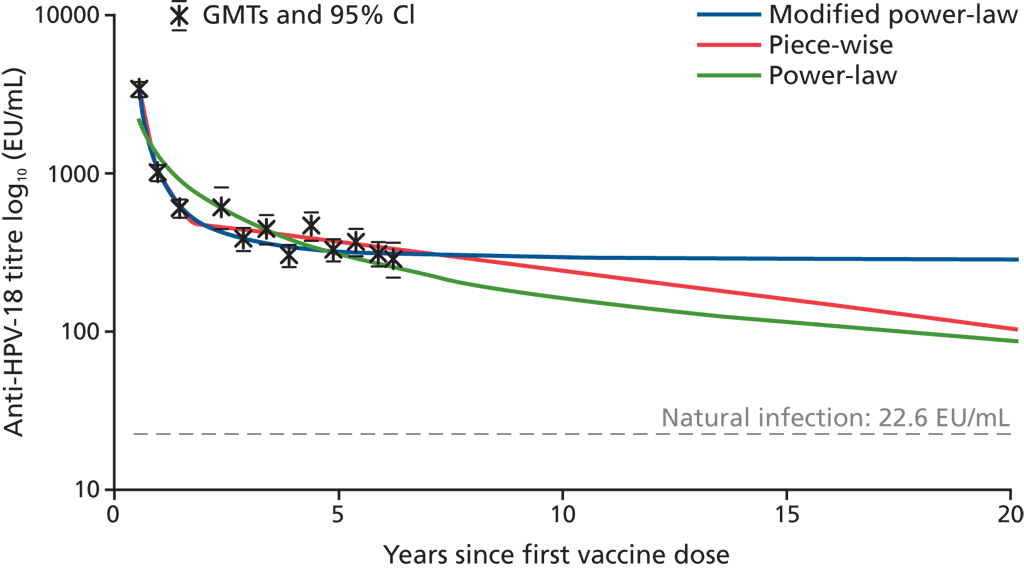 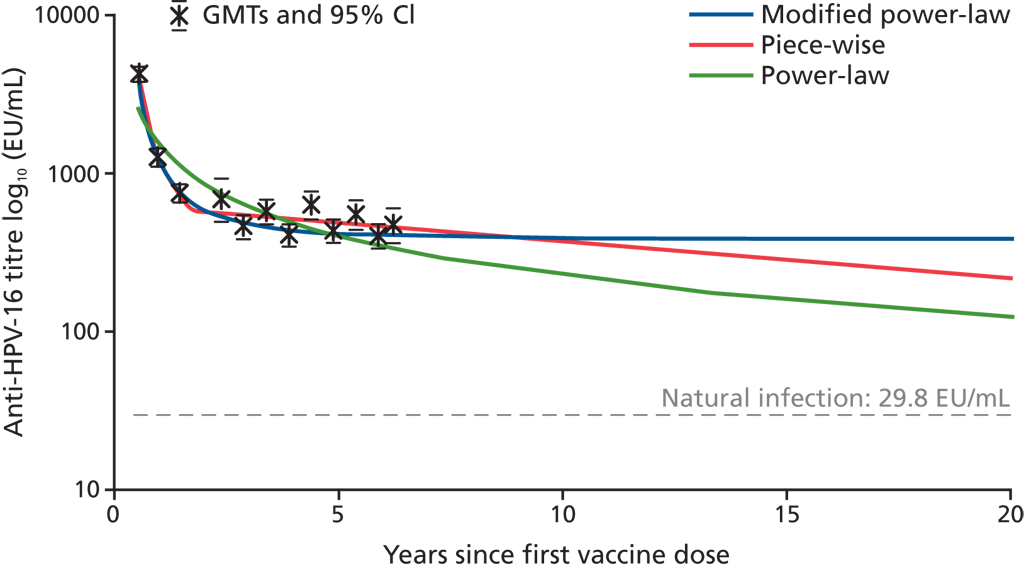 CI; EU, ELISA; GMT
This model considered immunogenicity data after 6 years of immunization
Eurogin, Nice, Francia, Nov 12-15, 2008.
Vaccine efficacy (Bivalent Vaccine) against Non Vaccine types CIN2+
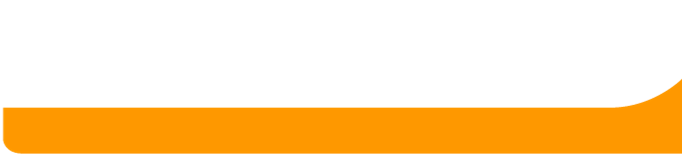 Naïve cohort
End of the study (44 months)
Basal DNA negative  
N = number of evaluable women 
n = number of women at least with one event
Wheeler et al. Lancet oncol 2012
HPV Vaccines Safety
The WHO Global Advisory Committee for Vaccine Safety (GACVS) regularly reviews the evidence on the safety of HPV vaccines 

Post-licensure surveillance data from countries such as the United States, Australia, Japan, as well as other countries as any concerns arise
Data from all sources continue to be reassuring regarding the safety profile of all 3 vaccines
The GACVS has noted that policy decisions based on weak evidence, leading to lack of use of safe and effective vaccines, can result in significant harm 
In January 2016, GACVS concluded that the available evidence did not suggest any safety concern regarding the use of HPV vaccines
Human papillomavirus vaccines: WHO position paper, May 2017
HPV Vaccines Safety, cont…
Local reactions: Pain is more commonly reported at the time of injection than in the hours and days following vaccination 
In clinical trials of the HPV4, injection site reactions consisted of pain (84%), erythema (<25%) and swelling (25%) 
In >1000 women aged 18–45, local reactions occurred more frequently with HPV2 than HPV4 
Systemic reactions: In pre-licensure clinical trials pyrexia was the only reported adverse event, >10% of vaccinees and more frequently than in placebo groups (10.1% and 8.4%, respectively) 
Other minor systemic adverse events were reported <0.5%. Mild systemic adverse events possibly related to vaccination included headache, dizziness, myalgia, arthralgia, and gastrointestinal symptoms 

In January 2016, WHO-GACVS concluded that the available evidence did not suggest any safety concern regarding the use of HPV vaccines
Human papillomavirus vaccines: WHO position paper, May 2017
Impact and Effectiveness of the Quadrivalent HPV VaccineA systemaic review of 10 years of Real-World Experience
Percentage reduction of prevalent HPV 16 & 18
Percentage reduction of prevalent HPV 6 & 11
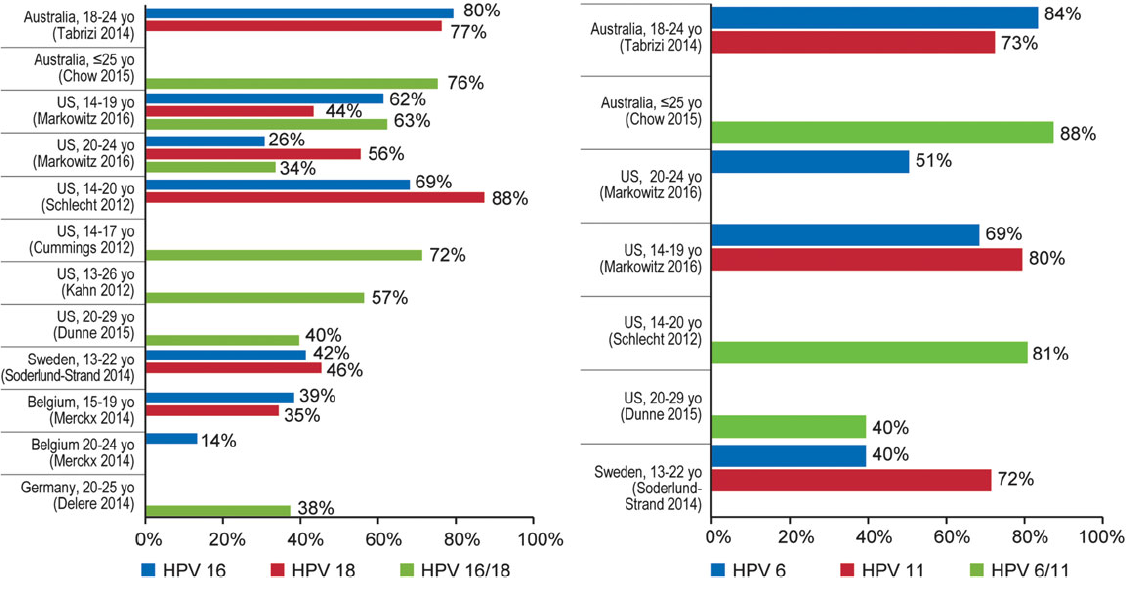 Garland S, et al. CID 2016: 63, 519-527
Impact of Quadrivalent HPV Vaccine in Cervical Lesions in Australia
Population Based Study in Victoria, Australia
Vaccine Coverage 86/82/75% for 1/2 or 3 doses (12 - 17 years)
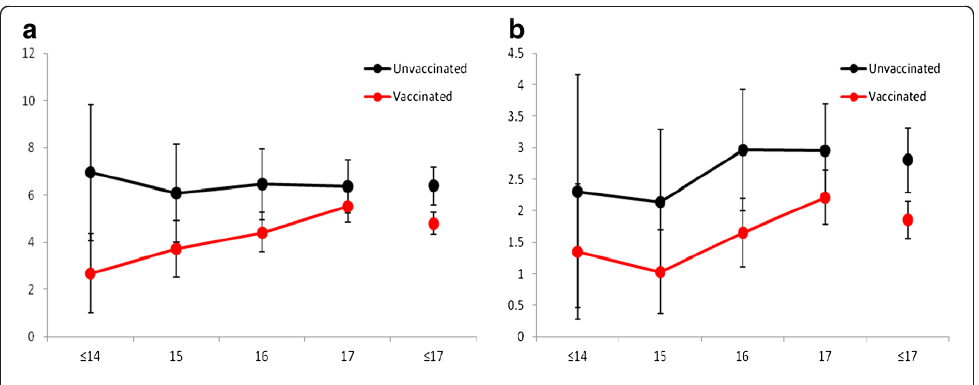 a and b: CIN3 and AIS. Vaccine Effectiveness 47.5% (22.7-64.4) 5 years follow up

Genital warts 	45 to 87% reduction 
Low-grade lesions	45% reduction
High-grade lesions 	80% reduction
Gertig D, Brotherton J, et al. BMC 2013, 11:227
Garland S, et al. CID 2016: 63, 519-527
Conclusions
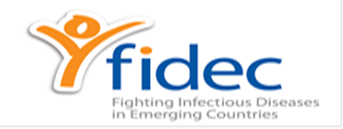 Cervical cancer and other HPV-related diseases are global public health problems 
WHO recommendation encourage that HPV vaccines should be included in NIP 
Cervical cancer, which comprises 84% of all HPV-related cancers, should remain the priority for HPV immunization
Prevention of cervical cancer is best achieved through the immunization of girls, prior to sexual debut
All 3 licensed HPV vaccines – bivalent, quadrivalent and nonavalent – have excellent safety, efficacy and effectiveness profiles

Vaccination targeting multiple age cohorts of girls (9 – 18) years at the time of HPV vaccine introduction would result in faster and greater population impact than vaccination of single age cohorts, due to the estimated increase in direct protection and herd immunity
Julia
Mariana
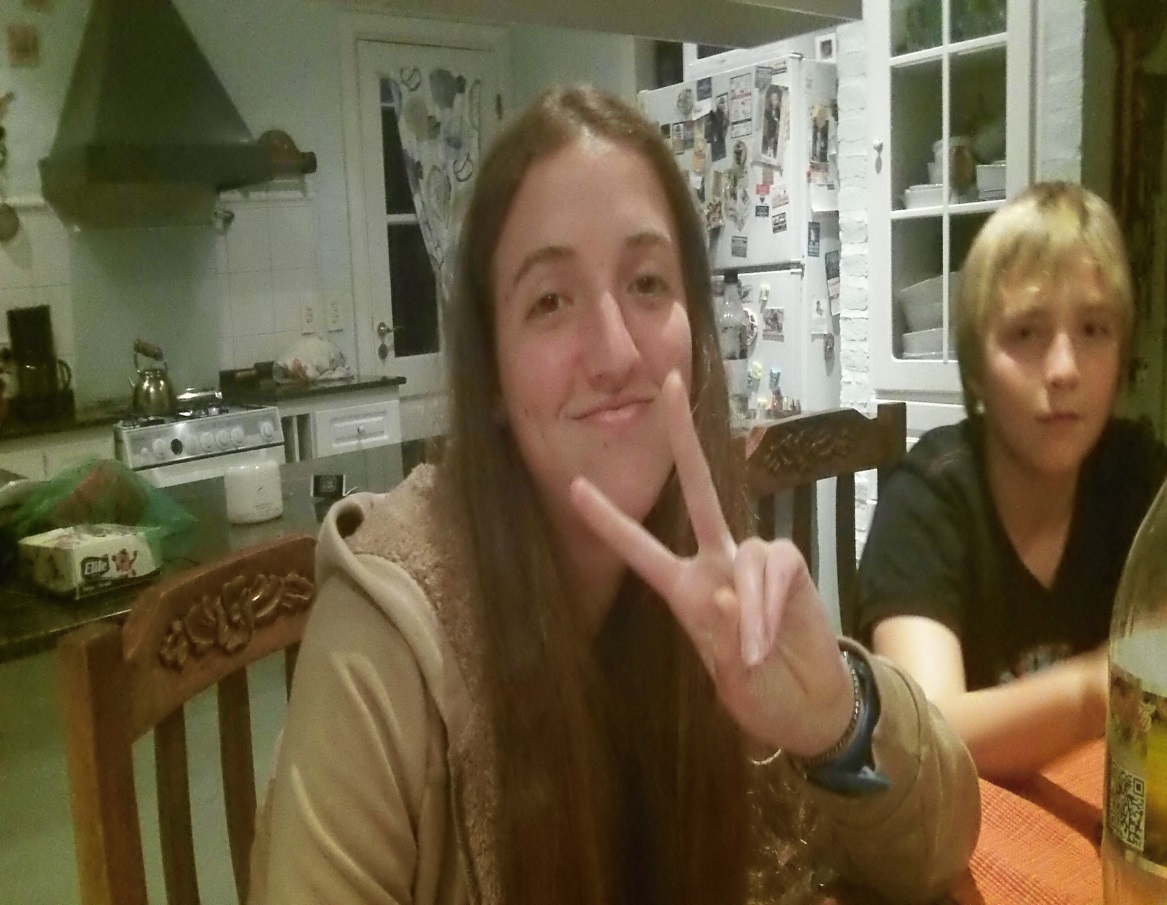 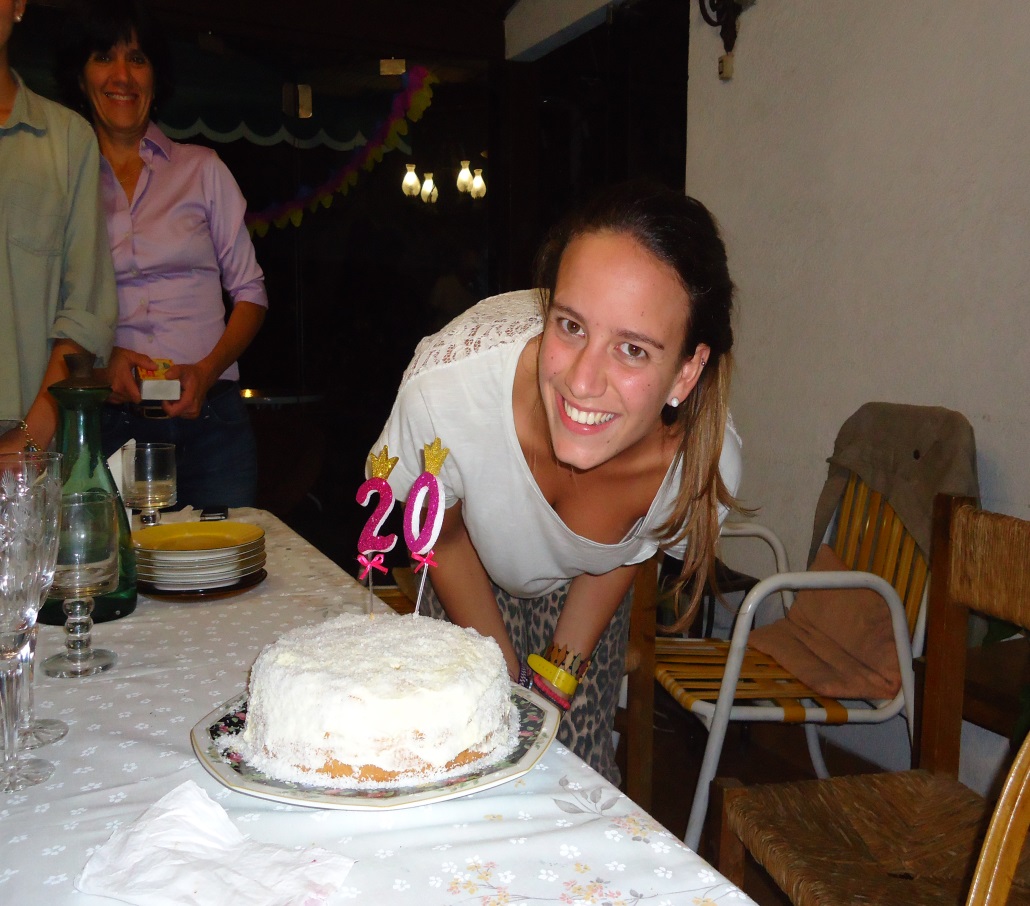 Happy to be protected against Cervical Cancer